Creating DDI-Lifecycle documentation for longitudinal data at ICPSR
Sanda Ionescu, 
Metadata Specialist, ICPSR
1
DDI-L for Longitudinal Data at ICPSR
ICPSR metadata
Study-level records compatible with both DDI-C and DDI-L
Available for download in Versions 2.5 and 3.1
Variable descriptions in DDI 2.5
Archived
Converted to PDF – part of the downloadable codebook
Converted to HTML – individual variable description page and online interactive codebook
Drive the cross-studies variables search, currently covering 5,279,104 variables
4/29/2019
2
[Speaker Notes: ICPSR’s metadata is fully aligned to the DDI standard and has been so for a good number of years…
But, we are mainly using DDI-Codebook]
DDI-L for Longitudinal Data at ICPSR
DDI-Lifecycle
Supports data comparison and harmonization across study waves and series of studies 
 Study grouping
 Variable cascades 
 Linking to concept schemes
 Reuse of information
Ideal choice for an in-depth documentation of longitudinal / time-series data
A complex specification
More difficult to implement organization-wide
Less value for one-time, survey-based studies
4/29/2019
3
[Speaker Notes: Advantages of using DDI- L 
But, not as easy to implement on a large scale]
DDI-L for Longitudinal Data at ICPSR
Transitioning to DDI-Lifecycle
Document selected longitudinal projects in DDI-L
Gradually extend this effort to a larger part of our collection, based on increased experience and expertise
 First step: pilot project completed in the Spring of 2018
Created DDI 3.2 markup for six consecutive waves (2011-2016) of the National Crime Victimization Survey (NCVS) series
Explored feasibility in terms of needs, and available resources
Fall of 2018: ICPSR’s National Archive of Computerized Data on Aging (NACDA) acquired a Colectica repository and portal to host future DDI-L projects
4/29/2019
4
DDI-L for Longitudinal Data at ICPSR
New project, January-March 2019
Create, and display DDI 3.2 documentation for the National Social Life, Health, and Aging Project (NSHAP)
Study conducted by NORC, and a team of investigators at the University of Chicago
Data and documentation processed, preserved and distributed by the NACDA topical archive at ICPSR
Will serve as proof of concept for extending the use of DDI-L to other NACDA studies
4/29/2019
5
DDI-L for Longitudinal Data at ICPSR
The National Social Life, Health and Aging Project (NSHAP)
Longitudinal study of community-dwelling older people – aged 57 to 85 at the time of recruitment
Study of health and social factors
Examines the interaction among physical health and illness, use of medication, emotional health, cognitive and sensory function, social connectedness, sex life, and quality of relationships
Data collected via
In-home face-to-face interviews
In-home collected biomeasures
Leave-behind questionnaires (respondent-administered)
4/29/2019
6
[Speaker Notes: Community dwelling = people living independently]
DDI-L for Longitudinal Data at ICPSR
The National Social Life, Health and Aging Project (NSHAP)
On-going study
Three waves of data collected so far
Wave 1: 2005-2006
Wave 2: 2010-2011
Wave 3: 2015- 2016
(Wave 4: funding approved)
Sample changes:
Wave 2: original cohort plus cohabiting spouses/partners
Wave 3: Wave 2 respondents plus new cohort aged 50-67 years at the time of recruitment
4/29/2019
7
DDI-L for Longitudinal Data at ICPSR
DDI 3.2 for NSHAP

Core data, public version 
Includes information from all three instruments used
Disclosure-sensitive variables removed 
Waves 1-3 already processed, archived and disseminated following ICPSR standards
Clean, verified data and documentation
4/29/2019
8
Creating DDI 3.2 for the NSHAP Series
Source metadata for creating DDI 3.2
DDI 2.5 variable descriptions for the individual waves
Generated in an automated way by our data processing systems
Include question text and variable groups
Variable lists in the SPSS setups
Original codebook information regarding cross-wave variable comparability
Valuable, but inconsistent or incomplete throughout the original documentation
Example:  	FAMCRITZ2: How often does family criticize? ….
   



   (FAMCRITZ2 was in fact asked in W2 as well…)
Note:
1. asked in leave-behind in W3
2. similar to FAMCRITZ in W1, but with different response categories
4/29/2019
9
[Speaker Notes: We compared the variable lists from the SPSS setups to determine which questions were repeated and in which waves..
We did our own double-checking on the comparable items just to make sure we did not miss anything.]
Creating DDI 3.2 for the NSHAP Series
Steps to DDI 3.2:
	Import pre-existing DDI 2.5 for individual waves into Colectica Designer:
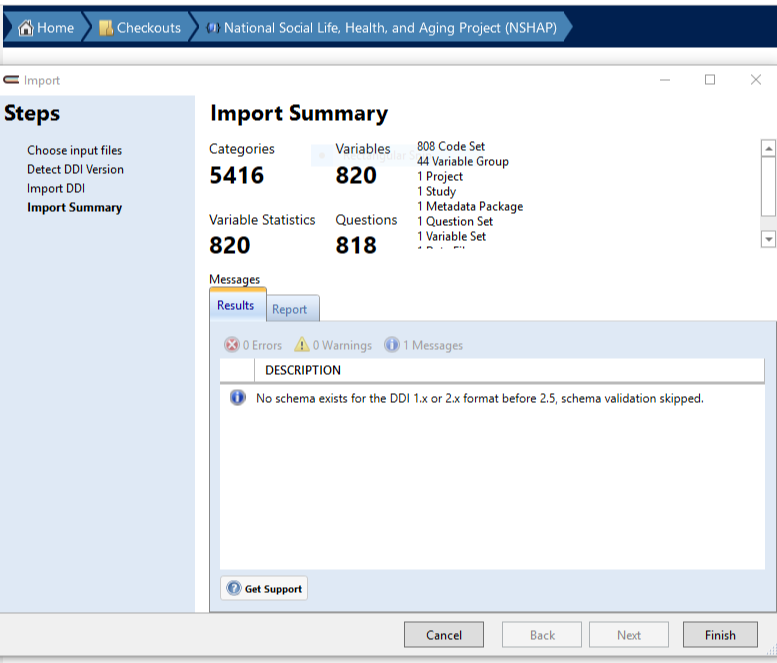 Imported fields:
Variable groups
Variable name
Variable label
Summary statistics
Values
Value labels
Category statistics
Missing data information
Question text
(Descriptive text)

Variable notes, if present in DDI-C, are *not* imported (they are not part of the variable description in DDI-L)
4/29/2019
10
[Speaker Notes: ..Screen shot of the Import Summary as it appears in the Designer when the action is complete
A list of the variable description fields that are successfully converted from DDI 2 to DDI-3.
These are most of the elements we routinely use to describe a variable in DDI-C,
With the exception of the notes field, which is not part of the variable description in DDI-L.
If we choose to go this route, from DDI-C to DDI-L, and are using the “notes” field,
we need to be aware that the content may be lost in this transition, and need to take some kind of action to prevent this. 
Not an issue in this project (the DDI did not contain any notes) but in the 
previous project I moved the notes content into the Var Description field and then it was successfully carried over to DDI 3

Note: Colectica can import a number of other formats, as well as editing, updating and combining the metadata, but if we have good DDI 2.5 that can be imported directly, it saves some time and effort.]
Creating DDI 3.2 for the NSHAP Series
Complete study description fields in the Designer
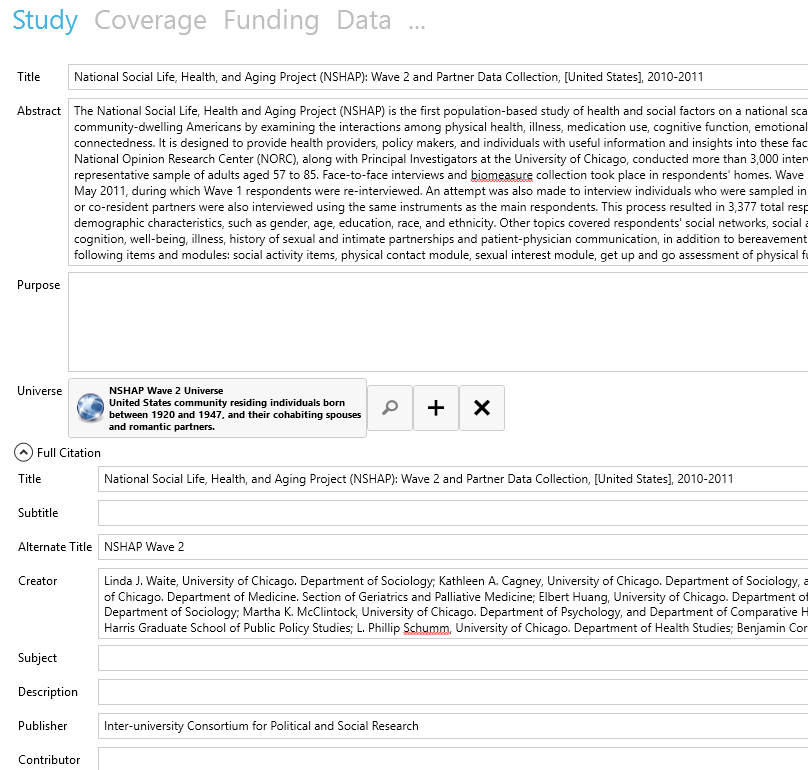 - Easy and convenient editing

- Entries follow the DDI-L structure

- Allows content reuse:
          Searches pre-existing metadata     	 created in the Designer

          


          
	
	Creates and saves new content 	in the Designer
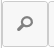 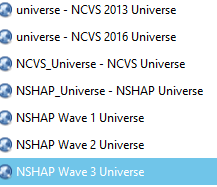 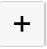 4/29/2019
11
[Speaker Notes: Content reuse in the Designer:The example includes the Universe field, which comes with some clickable icons next to it.
The magnifying glass tab allows us to search for entries that have already been created and saved in the Designer, 
and we can select one and reuse it
Or if we don’t find what we need, we can use the + sign tab to create new content which will be saved and available for future re-use]
Creating DDI 3.2 for the NSHAP Series
DDI-L adds metadata value for comparison and harmonization
Allows grouping and linking comparable items
Series: National Social Life, Health, and   	    Aging Project (NSHAP)
NSHAP Wave 2
   2010-2011
NSHAP Wave 1
  2005-2006
NSHAP Wave 3
2015-106
Wave 4 …
Variables
…….
ATTEND
SOCIAL
FAMRELY
FAMOPEN
SAMEBED
HEALTH
……..
Variables
….....
ATTEND
SOCIAL
FAMRELY2
FAMOPEN2
SAMEBED3

………
Variables
…….
ATTEND
SOCIAL
FAMRELY2
FAMOPEN2
SAMEBED2

……..
4/29/2019
12
Creating DDI 3.2 for the NSHAP Series
Challenge: create a cross-wave variable mapping consistent with DDI-L structure
Example: variables FAMOPEN and FAMOPEN2
Question: How often can you open up to members of your family if you need to talk about your worries?
Wave 1: FAMOPEN
0    if volunteered – no    	family
hardly ever (or never)
some of the time
often
Wave 2: FAMOPEN2
0    never
hardly ever or rarely
some of the time
often
if volunteered – no family
Wave 3: FAMOPEN2
0    never
hardly ever or rarely
some of the time
often
if volunteered – no family
4/29/2019
13
[Speaker Notes: Example of a question that was asked in all 3 waves
The wording of the question was exactly the same
But the response categories were changed from W1 to the next 2 waves]
Creating DDI 3.2 for the NSHAP Series
Mapping comparable items in DDI-L
Traditional crosswalk: suggests comparability
All comparable items entered on the same row
4/29/2019
14
[Speaker Notes: In a traditional crosswalk, all comparable items will be entered on the same row in a table format, 
irrespective of whether they are identical or there are differences among them]
Creating DDI 3.2 for the NSHAP Series
Mapping comparable items in DDI-L
DDI-L variable cascade: suggests degree of comparability:
Concept: How often can R open up to family
Representation B:
0    never
hardly ever or rarely
some of the time
often
if volunteered – no family
Representation A:
0    if volunteered – no family
hardly ever (or never)
some of the time
often
W1: FAMOPEN
W2: FAMOPEN2
W3: FAMOPEN2
Data harmonization needed
Are directly comparable
4/29/2019
15
[Speaker Notes: In DDI-L the variable cascade goes one step further, to suggest not only comparability, 
but also the degree to which items may be comparable.
Example: one concept measured in two different ways – which means it has two different types of representation, suggesting the need for a different treatment of the data for comparison purposes.
While the variables from w2 and w3 are directly comparable because they have the same representation, the data need to be harmonized before we can compare them to the w1 variable which has a different representation]
Creating DDI 3.2 for the NSHAP Series
Document comparability across waves in DDI-L
Compare variable lists to identify which questions were repeated, and in which wave(s)
Identify changes in variables representation across waves
Create represented variables as appropriate
Create conceptual variables to link comparable represented variables
Create conceptual variable groups to assist in browsing by topic
		DDI-L crosswalk: a cascading structure
4/29/2019
16
[Speaker Notes: A DDI-L type of crosswalk will differ from a traditional one in that it will not necessarily place all of the comparable variables on a single row in a table, but will rather use a cascading structure, which also indicates the degree to which they are comparable.]
Creating DDI 3.2 for the NSHAP Series
NSHAP Waves 1-3 now publicly available on the portal
“Browse by concept” view and initial crosswalk view
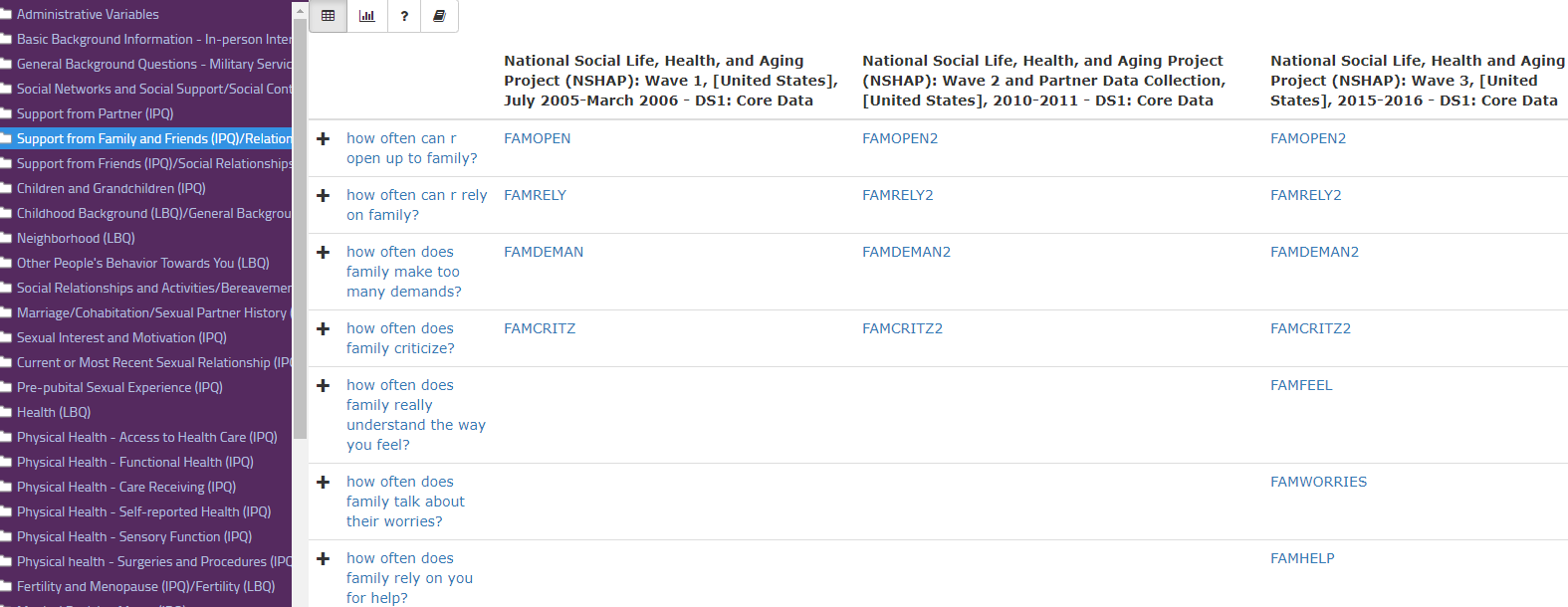 4/29/2019
17
[Speaker Notes: Enable links among comparable items - present the project on the Colectica portal.
“Browse by concept view” brings up an initial crosswalk for the variables from a selected topic.
Far left – topics list, and next to it a list of the conceptual variables for the selected topic.
Selecting a conceptual variable allows us to explore three different types of concordance views -]
Creating DDI 3.2 for the NSHAP Series
Correspondence Tree
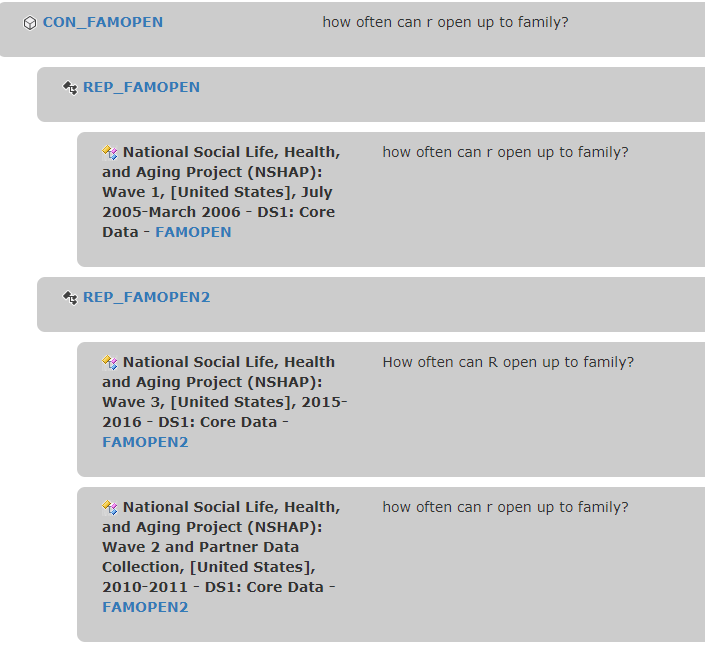 4/29/2019
18
[Speaker Notes: The correspondence tree is actually the variable cascade –the conceptual variable is at the top, and it is linked to 2 different represented variables; and each of these is in its turn linked to the actual variables as they appear in the datasets.]
Creating DDI 3.2 for the NSHAP Series
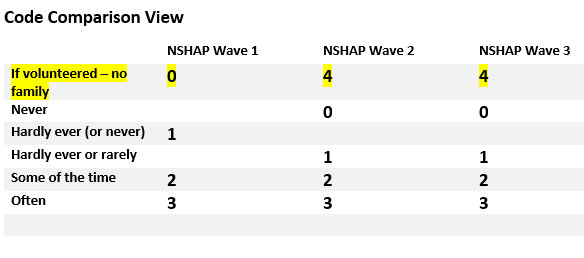 The three types of concordance views are also available from the individual variable description page
4/29/2019
19
[Speaker Notes: The Statistics view displays the categories’ frequencies and their labels (which indicate their meaning);
A mismatch is found at this level, as some of the categories have changed meaning across waves.
The Code comparison view displays the categories’ values – and helps us identify another type of mismatch, where one category has retained its meaning, but had different values assigned to it across waves.]
Creating DDI 3.2 for the NSHAP Series
Use ICPSR’s main search to find comparable variables from other studies/series of studies
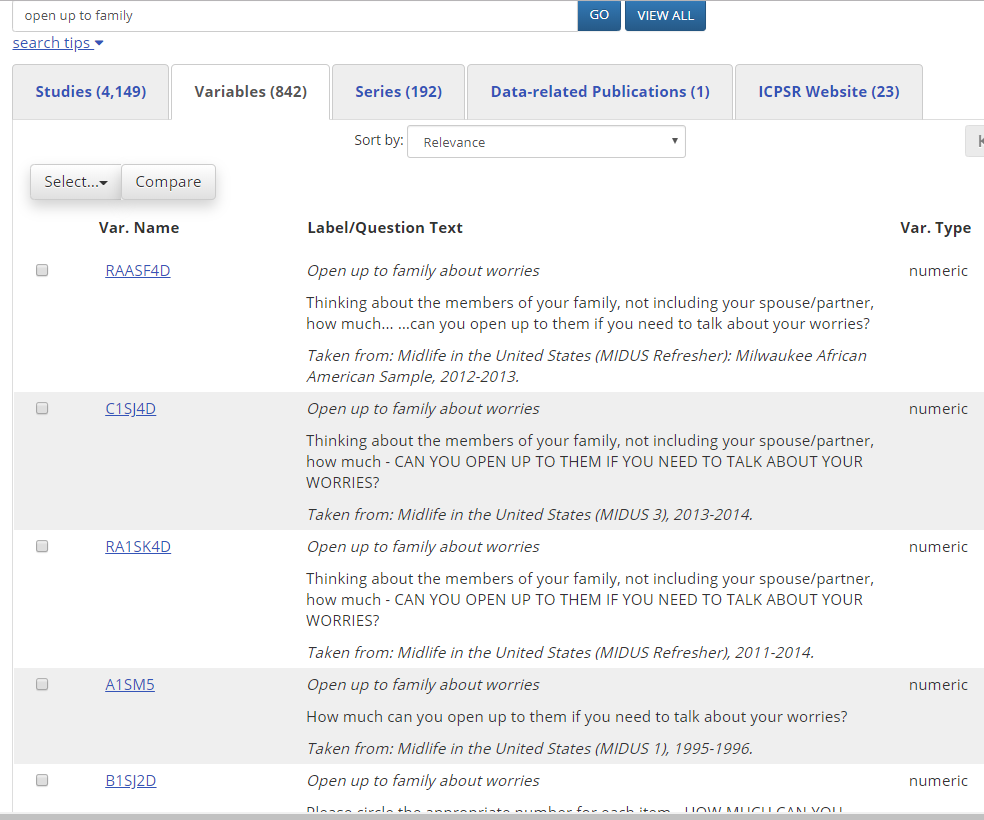 4/29/2019
20
[Speaker Notes: ICPSRs users can also take advantage of our general data search to find similar variables from a much wider range of studies.
Search for “open up to family” - 842 variables were found (in all of our collections).
Results from the general search: less structured and more tedious to examine, but at the same time they offer an additional opportunity for our users to explore the data in a larger context.]
This work is licensed under a Creative Commons Attribution 4.0 International License.
Creating DDI-Lifecycle documentation for longitudinal data at ICPSR
Thank you!
							sandai@umich.edu
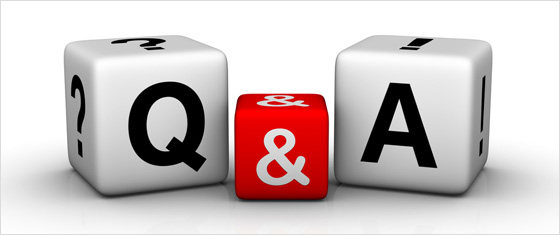 4/29/2019
21
This work is licensed under a Creative Commons Attribution 4.0 International License.
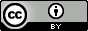